P4: Radiation for Life
Lesson 1:
Sparks (part 1)
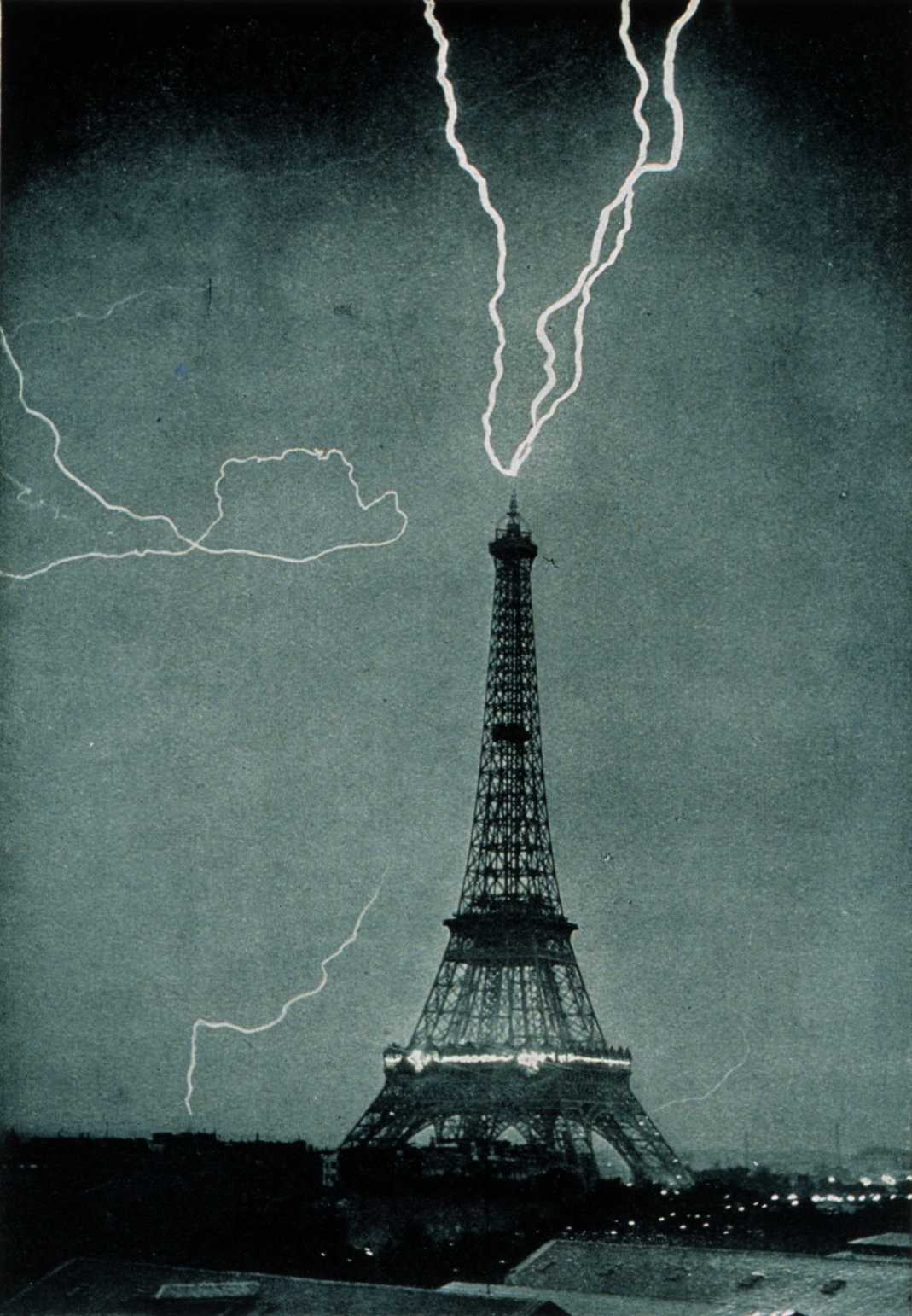 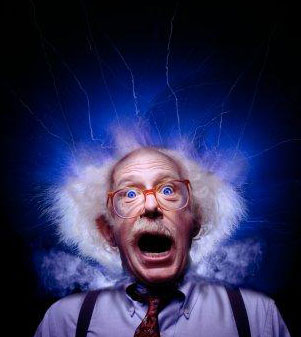 Starter	How could this have happened?
Lesson Objectives
Understand how insulating materials can become charged.

Recognise that there are two types of charge and describe how these interact.

Realise that charged objects contain ions.
Success Criteria
Key Words:

electron • positive • negative • attract • repel • insulator • conductor
The structure of an atom
So what happens if we rub an electron off the atom?
Nitrogen   14N7
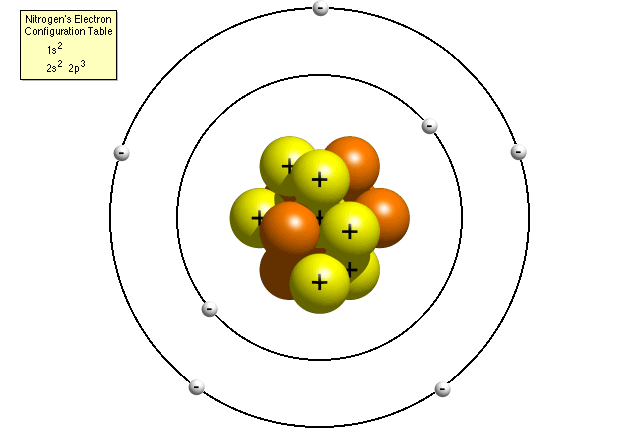 Can you draw this?
Number of protons =              Charge =
Number of electrons =            Charge =
Number of neutrons =             Charge =
Electric charge
Electric charge can be either positive or negative.

In an atom an electron has a negative charge that is of the same size as the positive charge of a proton. 

Neutrons have no electric charge.

As an atom has the same number of electrons as protons, it is uncharged (neutral)
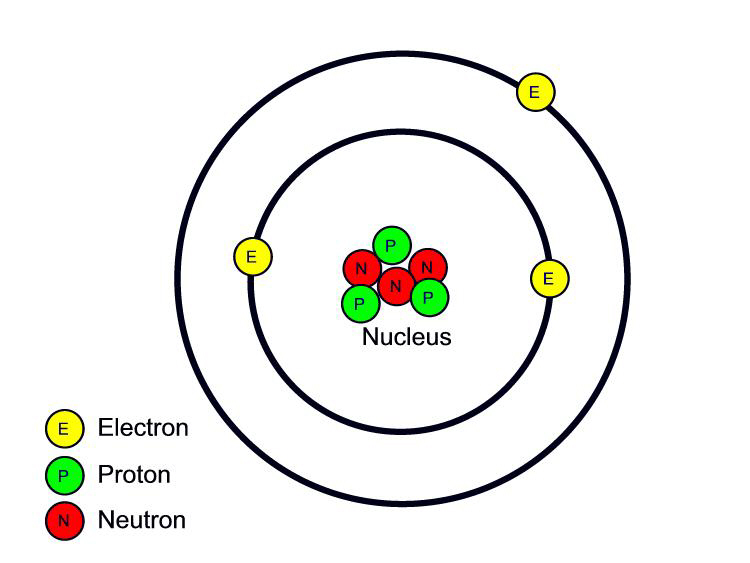 STATIC
So what’s it all about then?

Let’s try some experiments and find out, eh?
Each pair will be provided with a cloth and a rod/comb/balloon

Using your cloth, rub your rod/comb vigorously and move your rod/comb/balloon slowly towards the following:
Small pieces of paper
Running water out of the tap
Electroscope (if available)
Note down any observations!
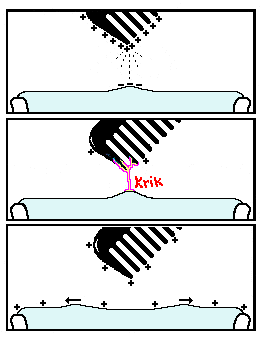 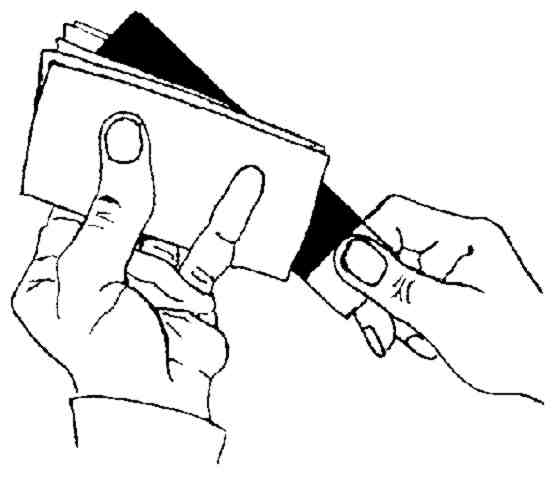 Investigating static electrical charge

Work on your own and answer the following questions based on your observations.


1. List the materials that can become charged when rubbed with a cloth.
________________________________________________________________________

2. What do all of these materials have in common?
________________________________________________________________________

3. When objects are charged what can they do to uncharged objects?
________________________________________________________________________

4. How could static attraction be used in the design of dusting cloths?
________________________________________________________________________

5. What are the two types of charge called?
________________________________________________________________________
Charging materials
When certain insulating materials are rubbed against each other theybecome electrically charged. 

Electrons are rubbed off one material onto the other.

The material that gains electrons becomes negatively charged. 

The material that loses electrons is left with an equal positive charge.
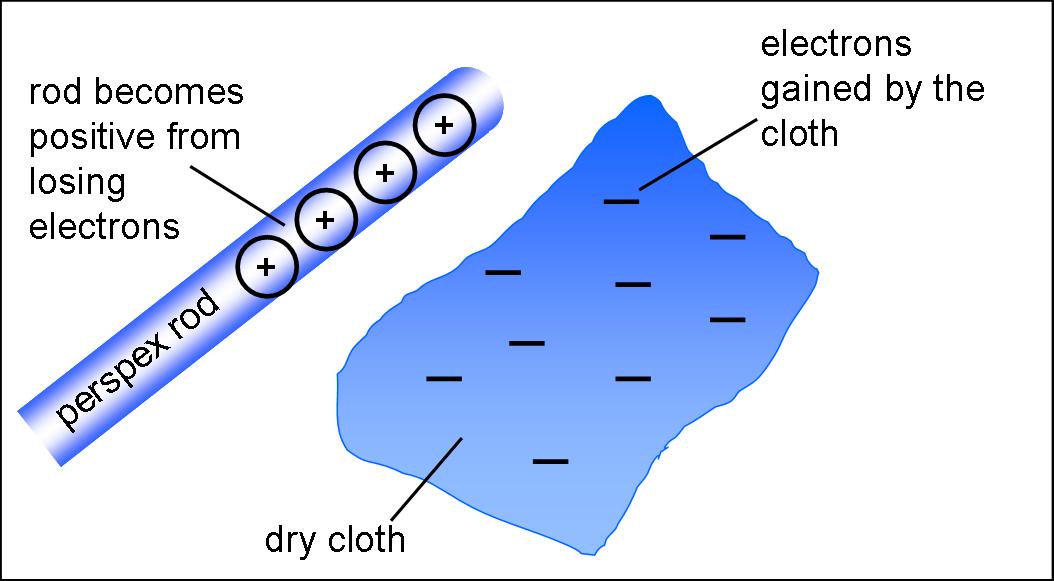 Charging Materials
Higher
When a polythene rod is rubbed with a duster 
electrons are transferred from the duster to the 
Polythene... As seen in the picture below.

When an acetate rod is rubbed with a duster the 
opposite happens.

What is the overall 
Charge on each rod.
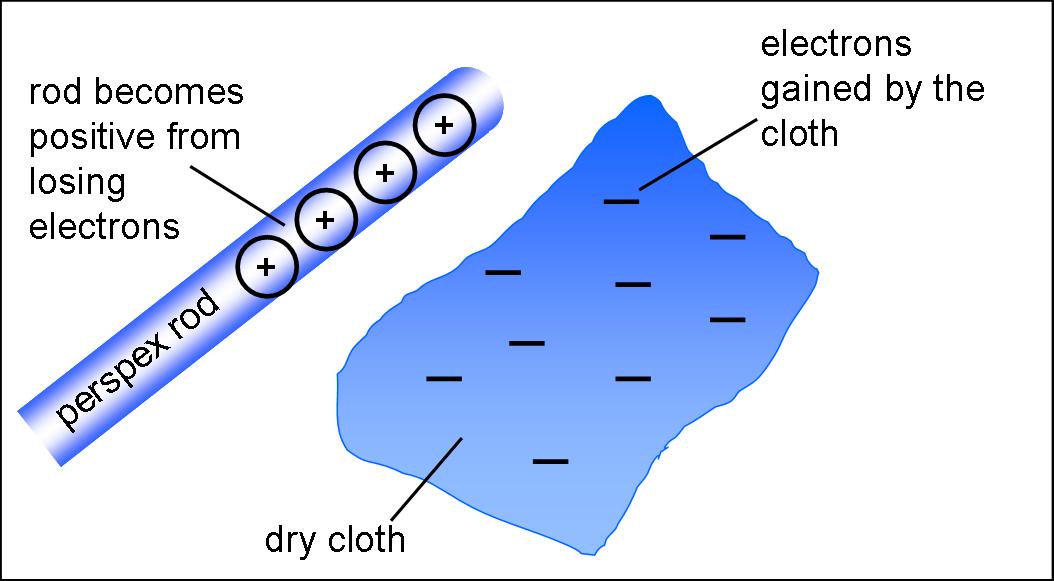 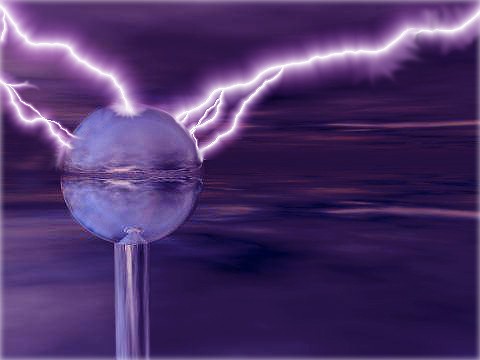 And now….
PLAY TIME
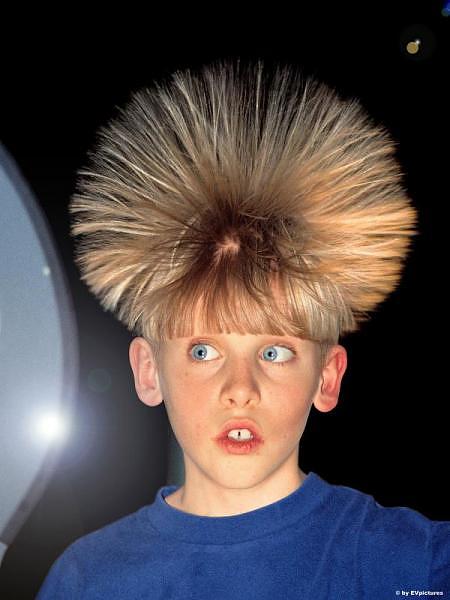 This boy’s hair has all the same type of charge!
Attraction and repulsion
Two bodies that carry different types of charge attract.

Two bodies that carry the same type of charge repel. 

The law of charges:
LIKE CHARGES REPEL, UNLIKE ATTRACT.
Behaviour of charges

Copy the passage and fill in the gaps to summarise how charges behave:
 
words to use:
attract      insulators      charged      move      same      opposite

When you rub a plastic rod with a cloth it becomes ___________.  

We call this charging by friction and it only works with _____________ because the charges will stay in one place.

If you rub a conductor the charges can ______________ through it so they will not build up on one place.

When the insulator is charged it can ________ other objects which are not charged.

This is why your hair sometimes sticks to a comb or a rubbed balloon can stick to the wall.

Two charged objects will either attract each other if they have been given ____________ charges or repel each other if they have been given the _______ charge.
[Speaker Notes: Available as a worksheet]
Plenary
What is required to charge an insulator?

There are two types of electric charge, what are they?

Complete the following table: 







Higher

Explain, in terms of electron movement, how positive and negative charges are formed.
Success Criteria
Key Words:

electron • positive • negative • attract • repel • insulator • conductor